A.  PERCOBAAN
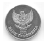 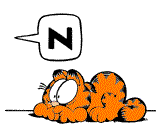 FAKULTAS KEGURUAN DAN ILMU PENDIDIKAN UNIVERSITAS SWADAYA GUNUNG JATI
Pengertian percobaan
Percobaan adalah sebuah usaha yang memunculkan
 kemungkinan -kemungkinan tertentu
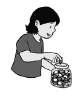 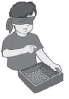 FAKULTAS KEGURUAN DAN ILMU PENDIDIKAN UNIVERSITAS SWADAYA GUNUNG JATI
Contoh sebuah percobaan :
1.   Lemparkan sebuah mata uang logam. Dapatkah kamu memastikan sisi yang akan muncul, sisi angka atau sisi gambar?
2. Sediakan sebuah kotak. Isikan kelereng berwarna merah, kuning,dan hijau masing-masing sebanyak 15 butir ke dalam kotak tersebut. Aduklah kelereng itu. Kemudian, tutup matamu dan ambillah sebutir demi sebutir secara acak sebanyak 3 kali pengambilan. Dapatkah kamu memastikan, kelereng warna apa saja yang terambil jika setiap selesai pengambilan, kelereng tersebut dikembalikan lagi ke dalam kotak?
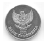 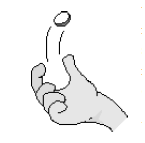 FAKULTAS KEGURUAN DAN ILMU PENDIDIKAN UNIVERSITAS SWADAYA GUNUNG JATI
Bagian-bagian dari sebuah percobaan
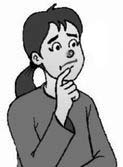 FAKULTAS KEGURUAN DAN ILMU PENDIDIKAN UNIVERSITAS SWADAYA GUNUNG JATI
Ruang Sampel adalah himpunan semua hasil percobaan yang mungkin terjadi.
Ruang sampel dilambangkan dengan S
Misal dalam pengetosan sebuah 
uang logam
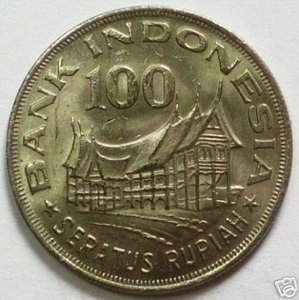 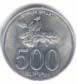 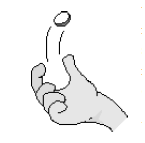 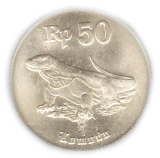 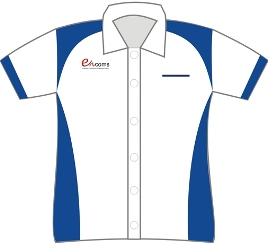 Banyaknya anggota ruang sampel dinotasikan dengan n(S)
FAKULTAS KEGURUAN DAN ILMU PENDIDIKAN UNIVERSITAS SWADAYA GUNUNG JATI
Titik Sampel
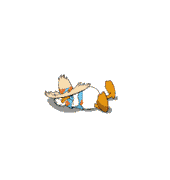 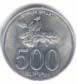 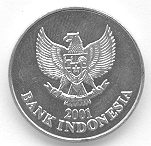 Titik sampel dalah anggota dari ruang sampel
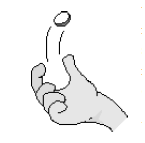 Dalam pelemparan sebuah uang logam, titik sampelnya adalah A ( angka ) dan G ( gambar )
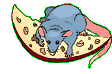 FAKULTAS KEGURUAN DAN ILMU PENDIDIKAN UNIVERSITAS SWADAYA GUNUNG JATI
Kejadian adalah  himpunan bagian dari ruang sampel
Misal dalam percobaan  pelemparan sebuah mata uang , hasil  yang 
 dapat terjadi adalah munculnya angka  atau gambar  peristiwa ini 
disebut kejadian
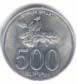 Angka { A }
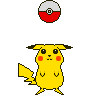 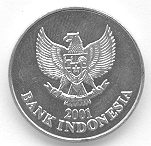 Gambar { B }
FAKULTAS KEGURUAN DAN ILMU PENDIDIKAN UNIVERSITAS SWADAYA GUNUNG JATI